KVI Relationship Management Q1  CoMC Update July 2020
Dionne Thompson
KVI Relationship Management Scores - June 2020
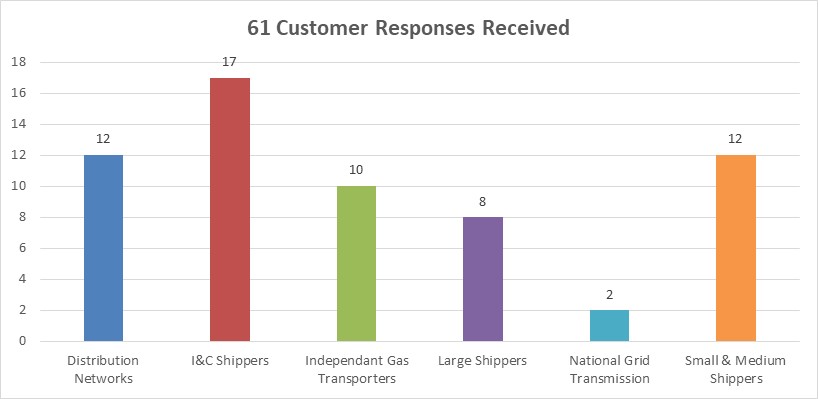 Relationship Management Trust
85.2%
Target Score 95%

Up from:
70.5% Dec 19
84.8% Jun 19
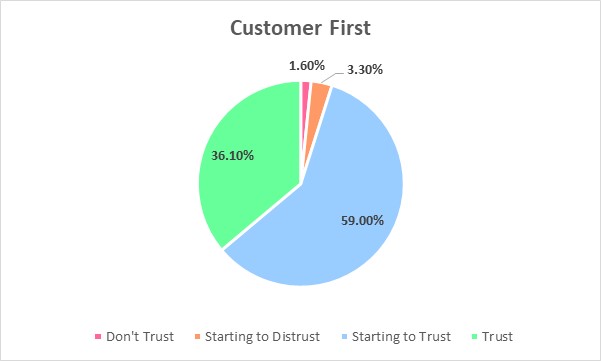 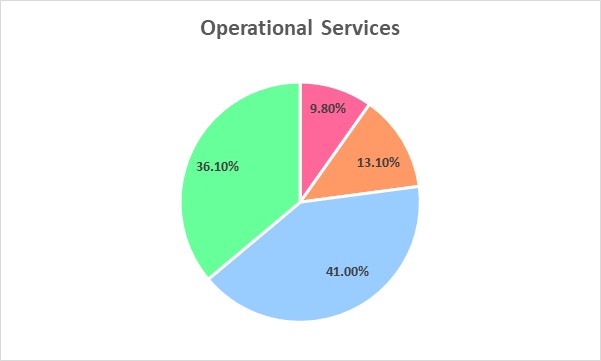 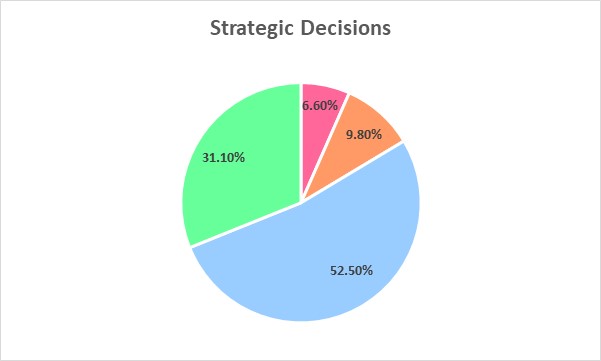 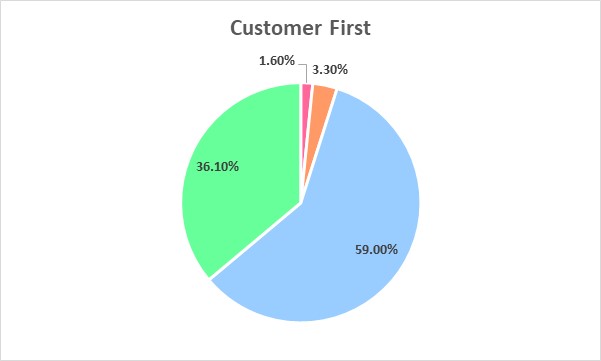 77%
83.6%
95.1%
Up from:
75.0% Dec 19
81.9% Jun 19
Up from: 
69.2% Dec19
87.9% Jun 19
Up from: 
67.3% Dec 19
Down from:
84.9% Jun 19
Customer Feedback Summary
Improvements seen by customers:
Improvements to Customer Contact backlogs and turnaround timescales

Xoserve’s approach to COVID19 

Easy access to data via DDP platform

Improvements to customer engagement including increased frequency and development of partnering based relationships

Dedicated focus on understanding customer needs and their pain points.
Required / in progress improvements:
Operational issues
Proactive communications
Timely resolution
Understanding of customer impacts

DDP developments and access to self-serve data for all customer segments

Customer Experience Contact Transformation

Customer Journey/Process Improvements
Change Management
New Entrants (Join)
Invoicing
CMS processes